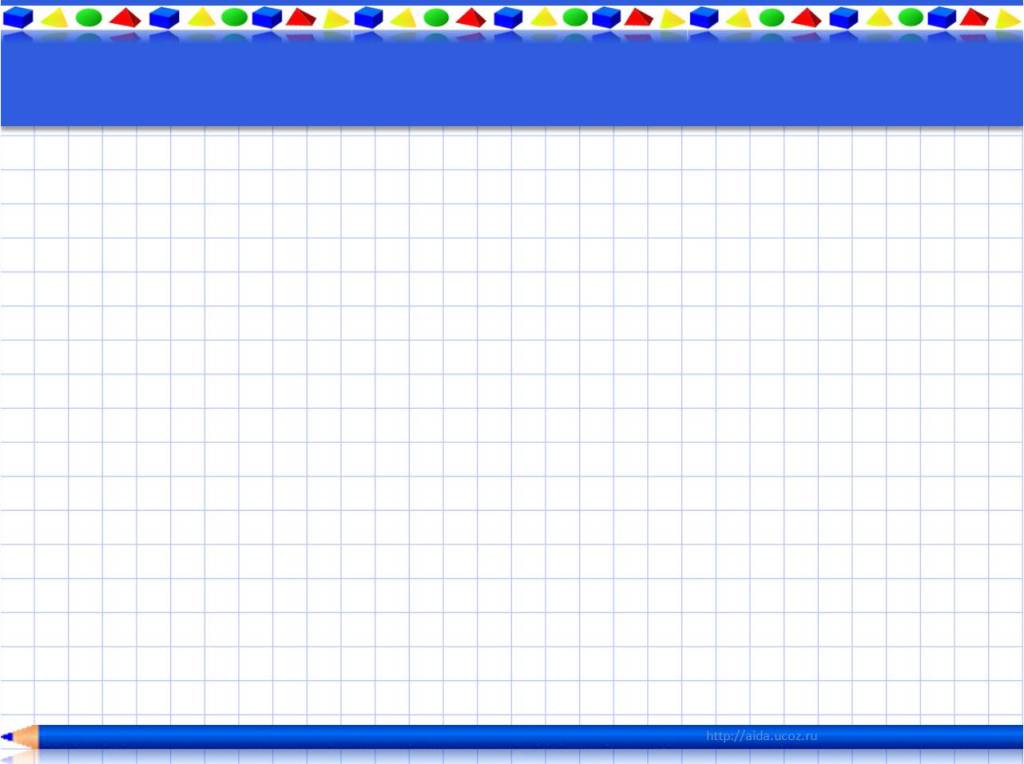 Проект на тему:«В стране геометрических фигур»Средний возраст (4 – 5 лет)
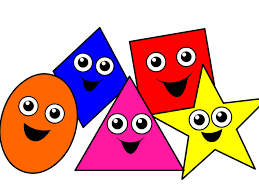 Воспитатель: Лютенкова Е.А.
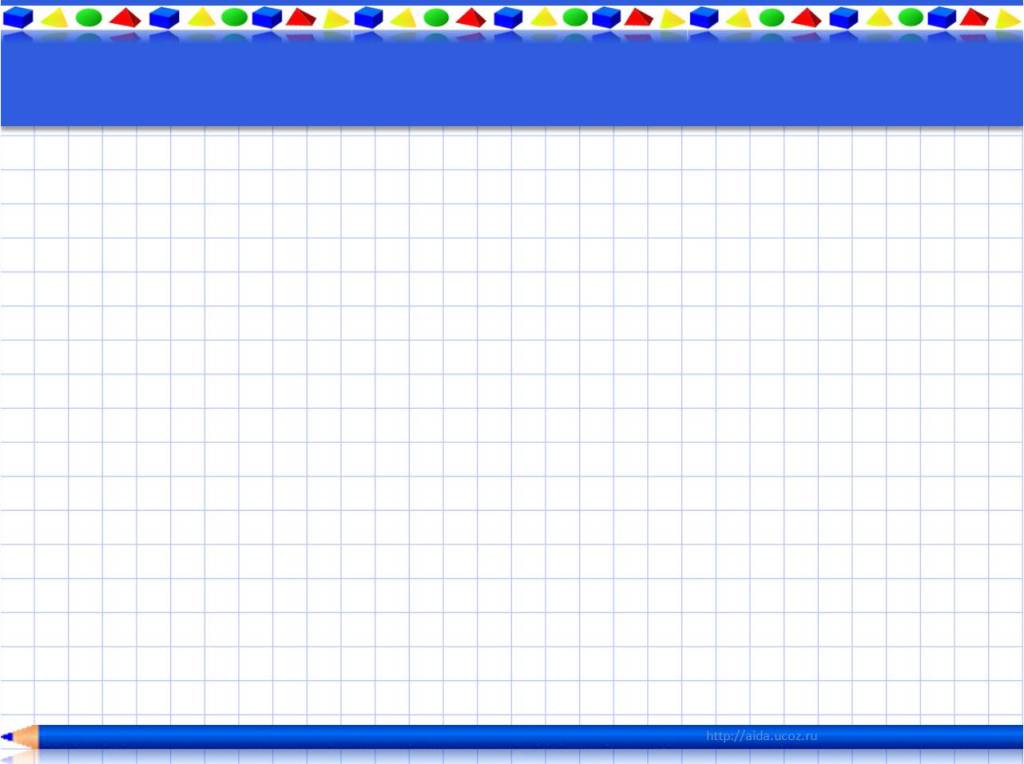 Всестороннее развитие детей дошкольного возраста  невозможно  без освоения ими  математических представлений, которые влияют на познание и освоение окружающего мира. Усвоение математических представлений помогают ребенку совершенствоваться, развиваться во всех направлениях: вырабатывается целеустремленность, усидчивость, уверенность в своих силах.
Анализ проведенных бесед, наблюдений  за детьми 4 -5 лет в совместной и самостоятельной  деятельности показал, что у детей  недостаточный уровень знаний о геометрических фигурах.
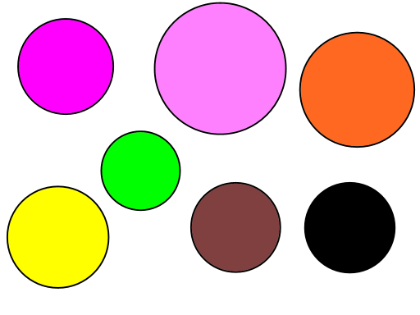 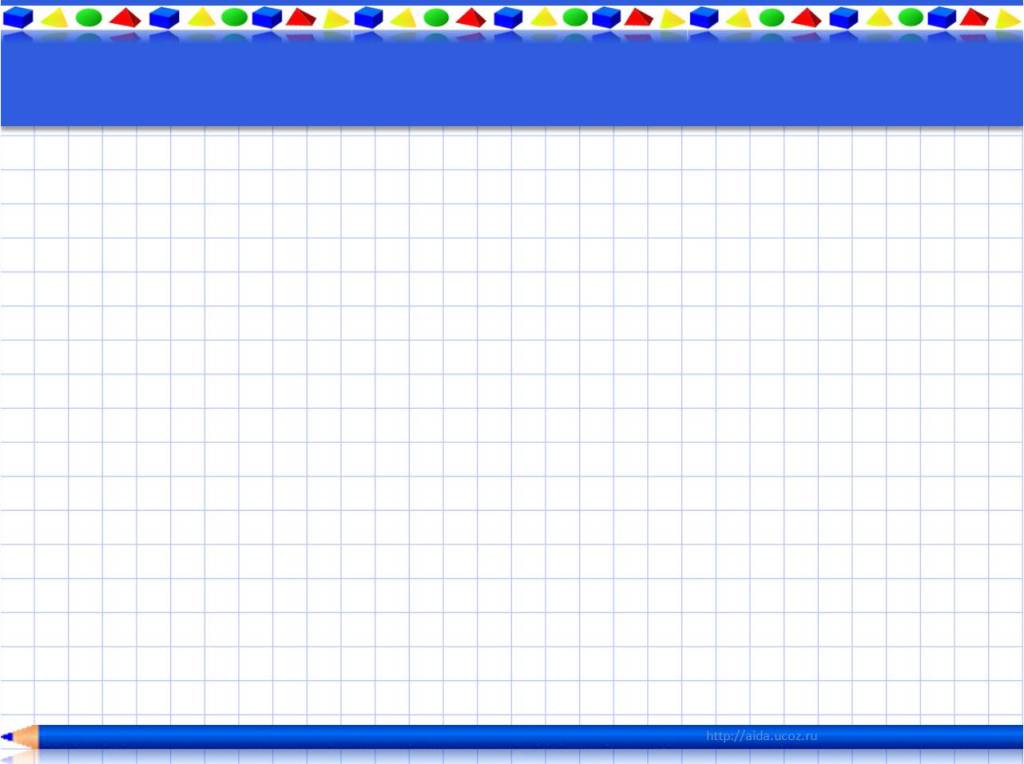 Паспорт   проекта
Участники: дети средней группы «Капелька», воспитатель

Тип проекта: информационно – творческий

Направление : математическое

Срок  реализации: 1 неделя
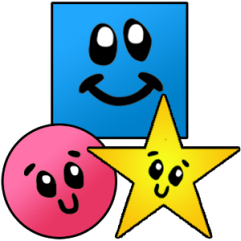 Цель проекта: создание условий для развития математически и творческих способностей детей в процессе реализации проекта.
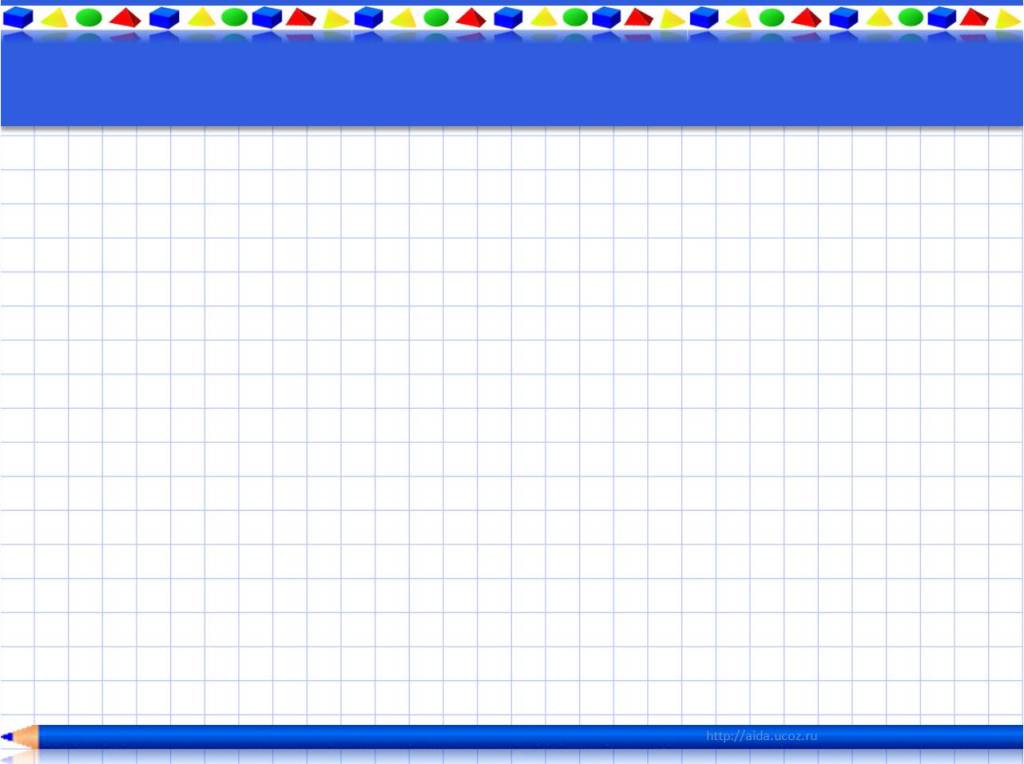 Задачи проекта:
Для детей: 
закреплять знания детей о геометрических фигурах ( круг, квадрат, треугольник, прямоугольник и т.д.)
Развивать у детей конструктивные способности, умение классифицировать
Формировать умение различать, называть, сравнивать геометрические фигуры
Развивать внимание, речь, память, воображение, мелкую моторику рук при различных видах продуктивной деятельности
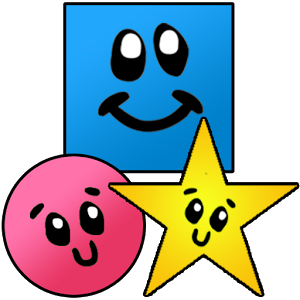 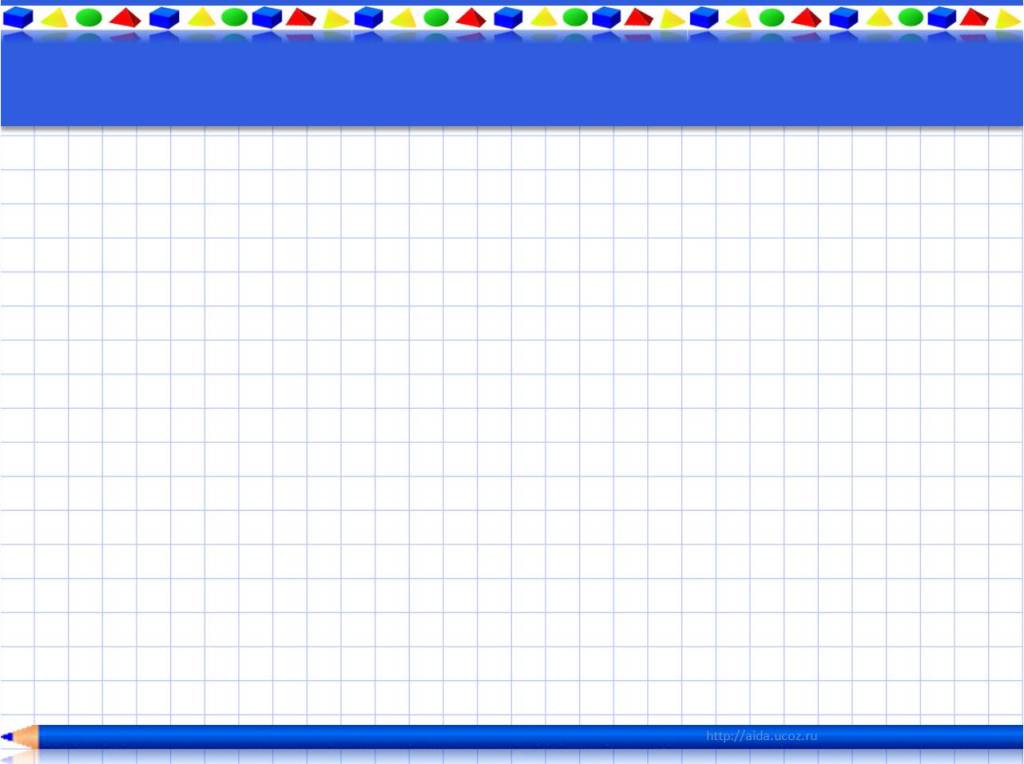 Развивать коммуникативные навыки
Развивать память
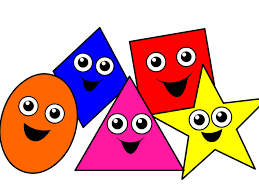 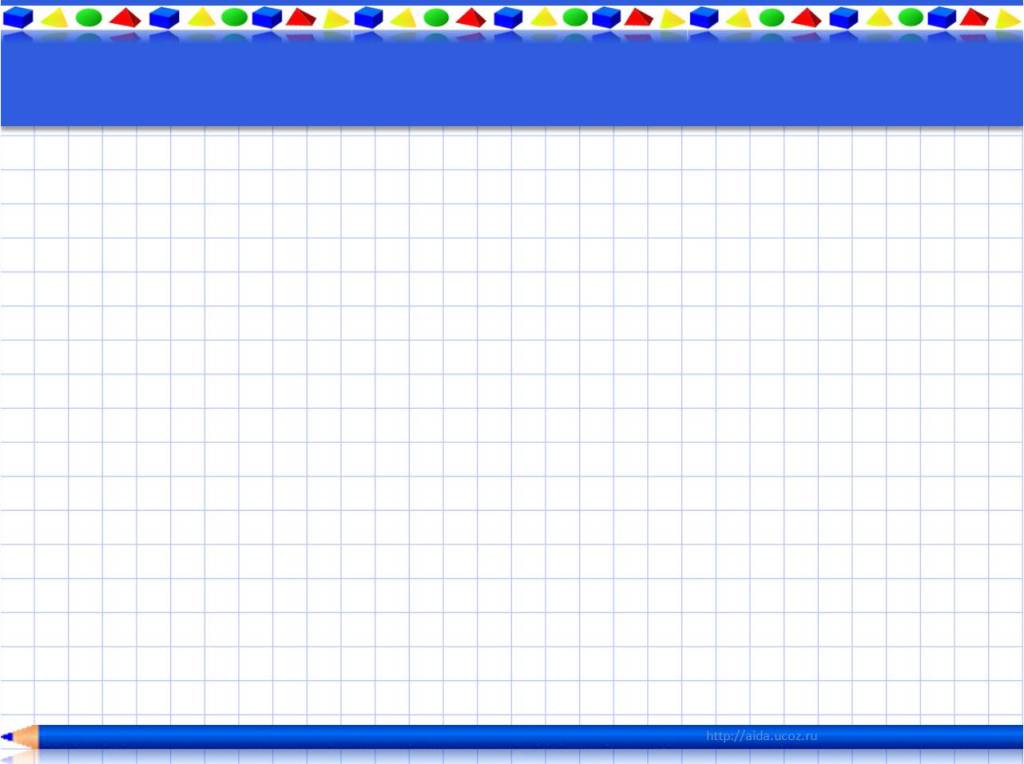 Для воспитателей:
Создать условия для реализации данного проекта
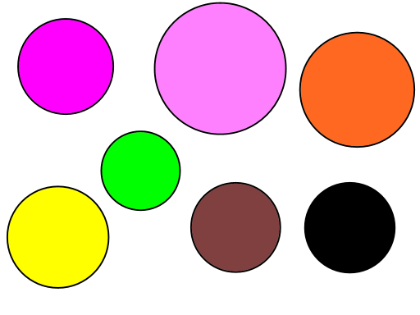 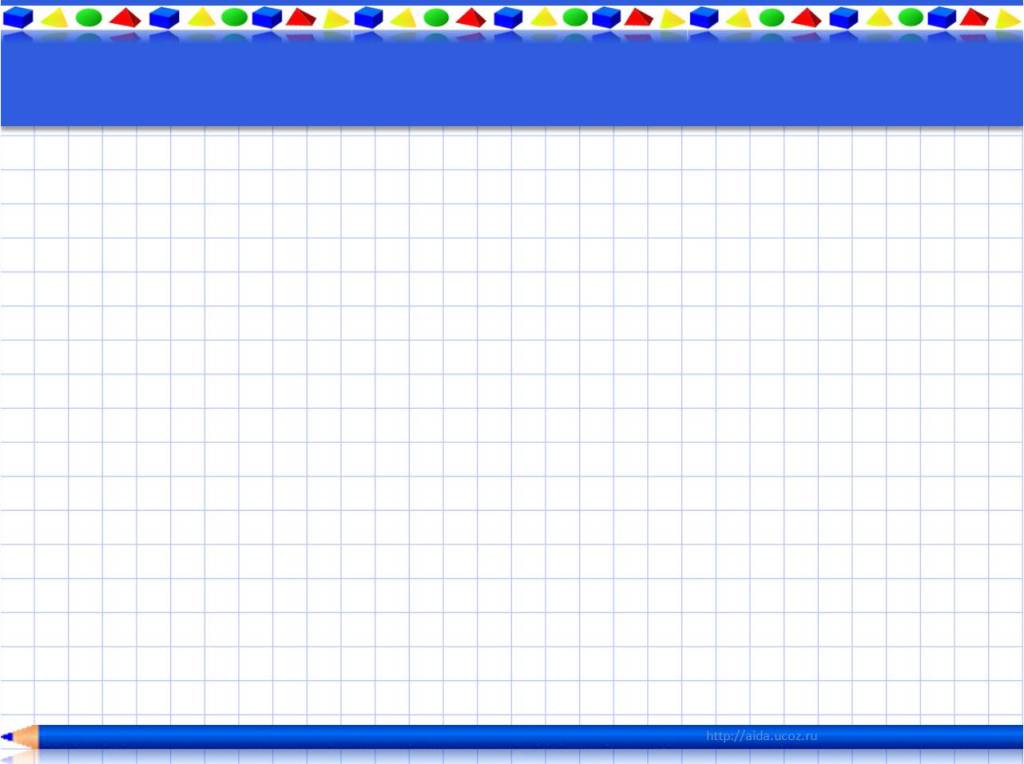 Продукт проекта: дидактические игры на развитие памяти, логики, и мышления детей; коллективная аппликация «Мой город».
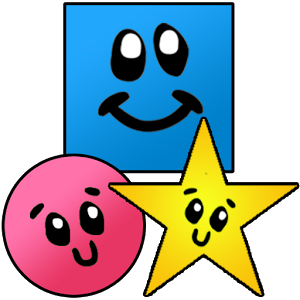 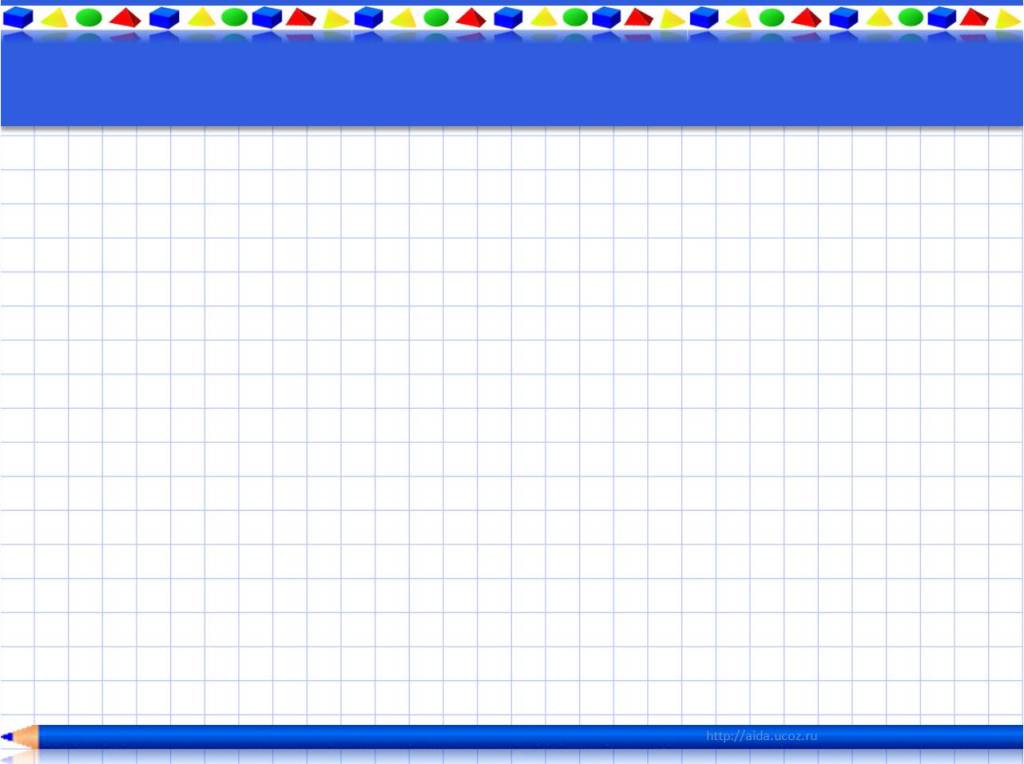 Предполагаемый результат: в результате реализации проекта дети средней группы смогут закрепить свои знания о геометрических фигурах, а также сформируется интерес к конструированию и аппликации; развитие познавательных и творческих способностей.
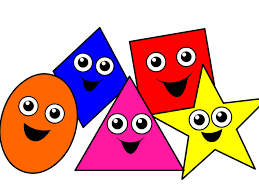 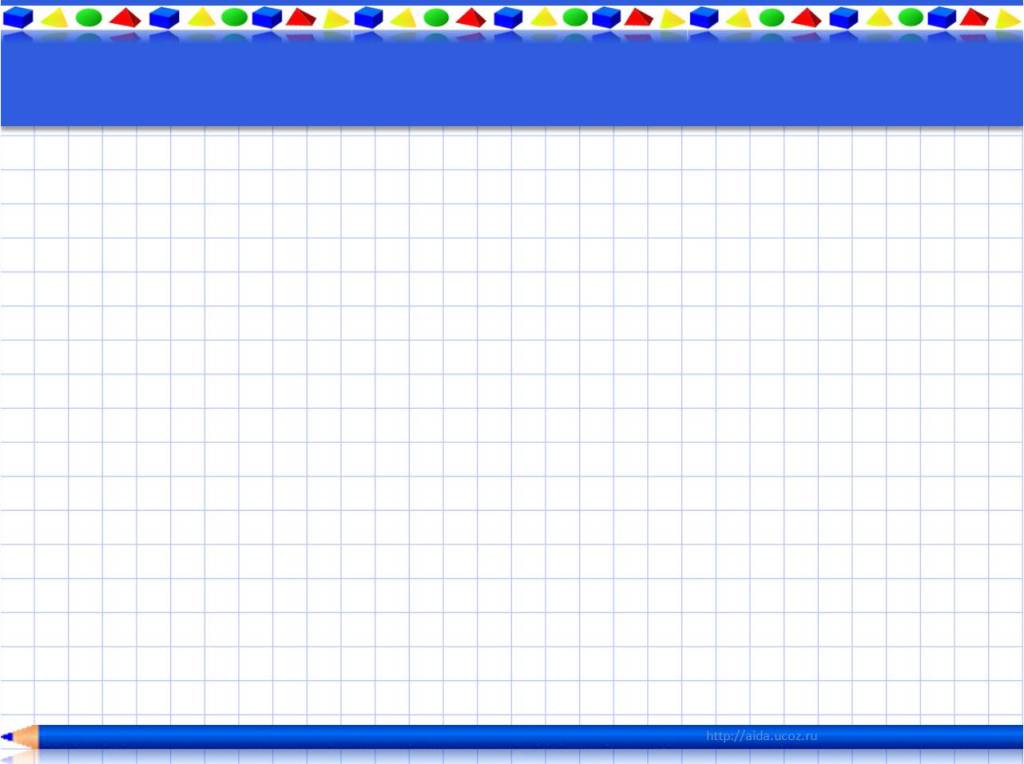 Реализация этапов проекта:
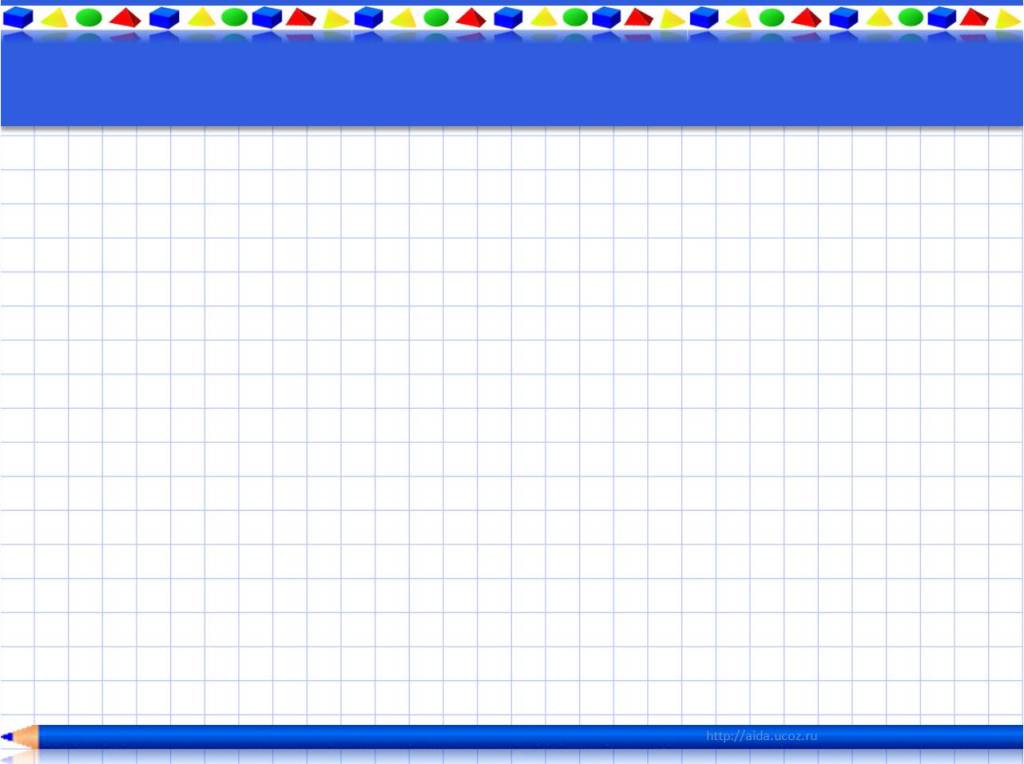 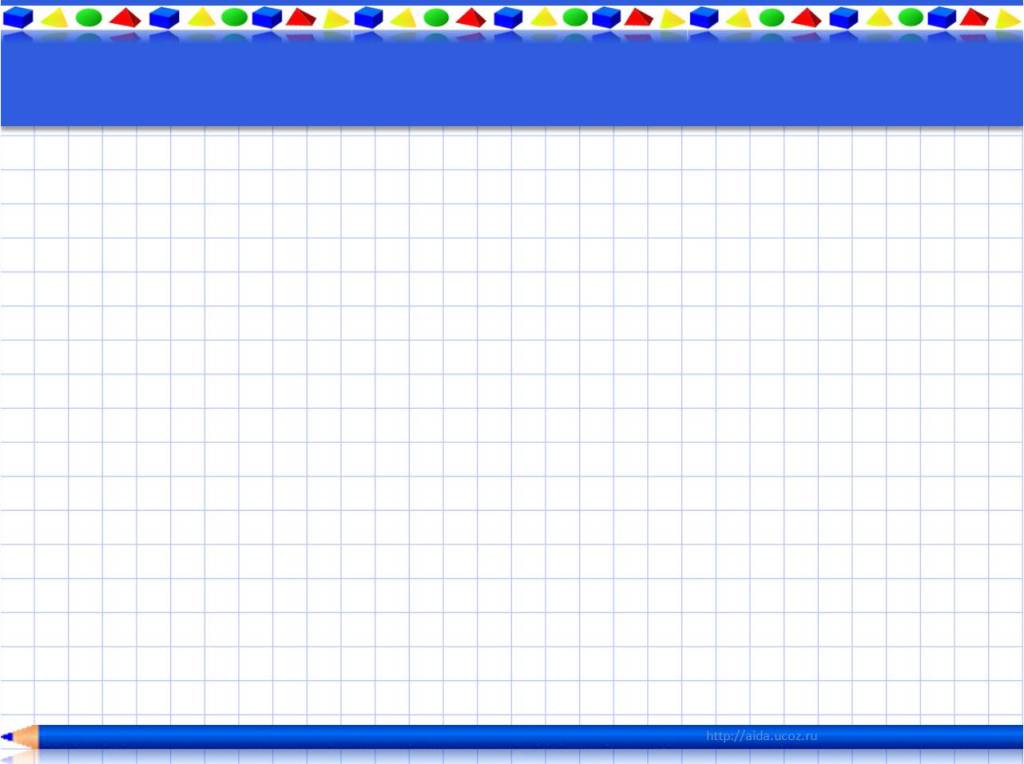 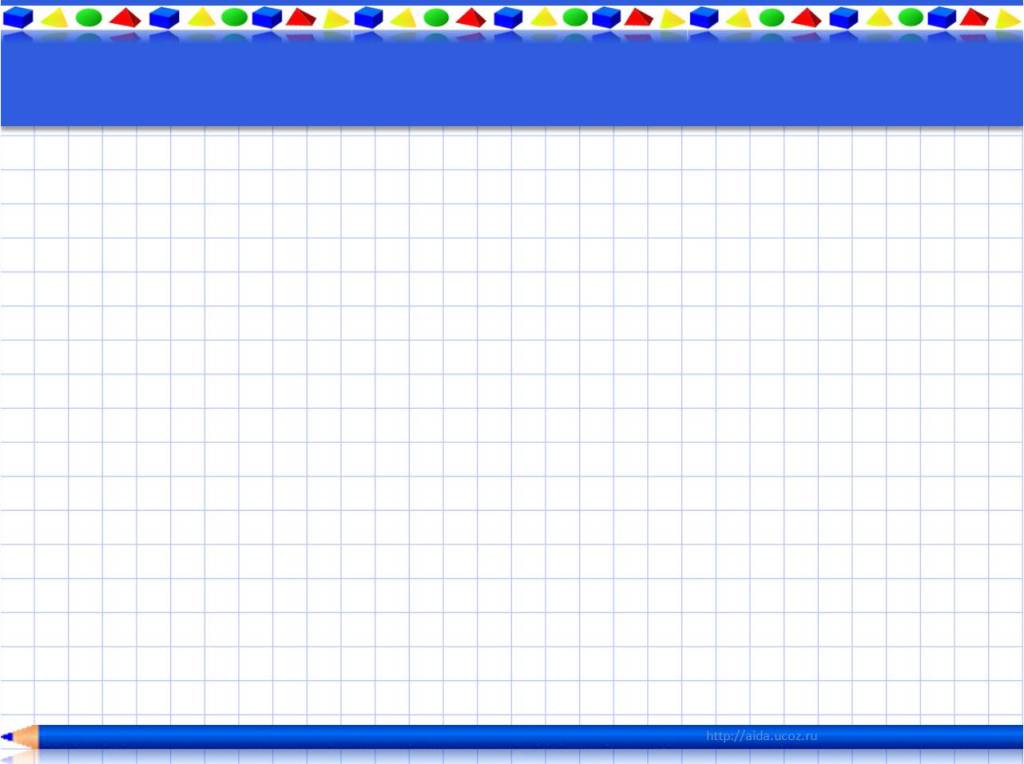 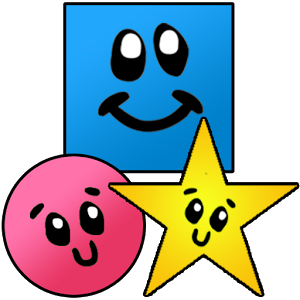 Спасибо за внимание!
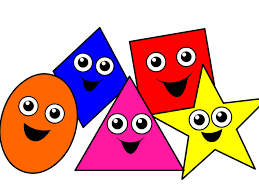